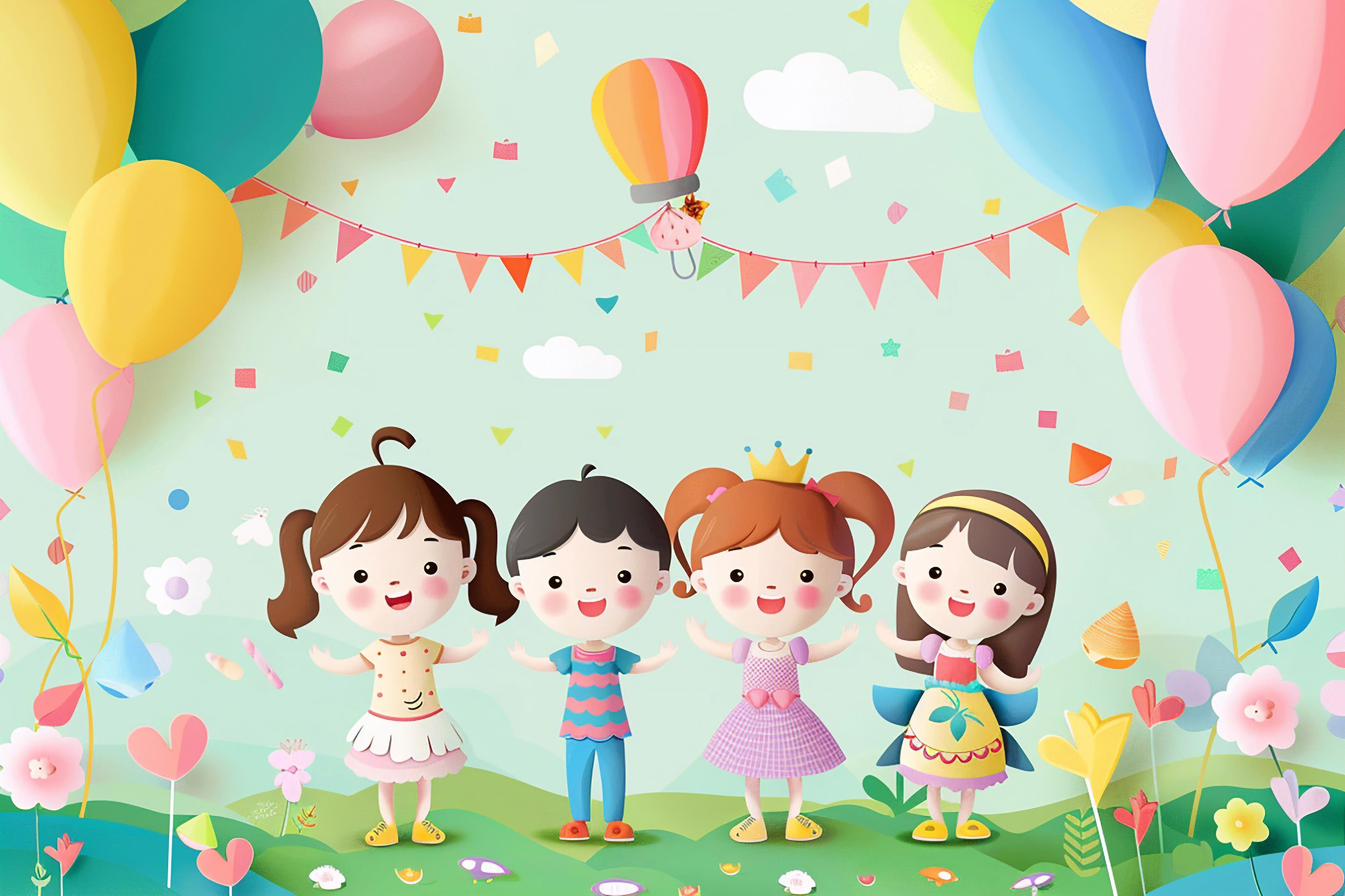 KHỞI ĐỘNG
KHỞI ĐỘNG
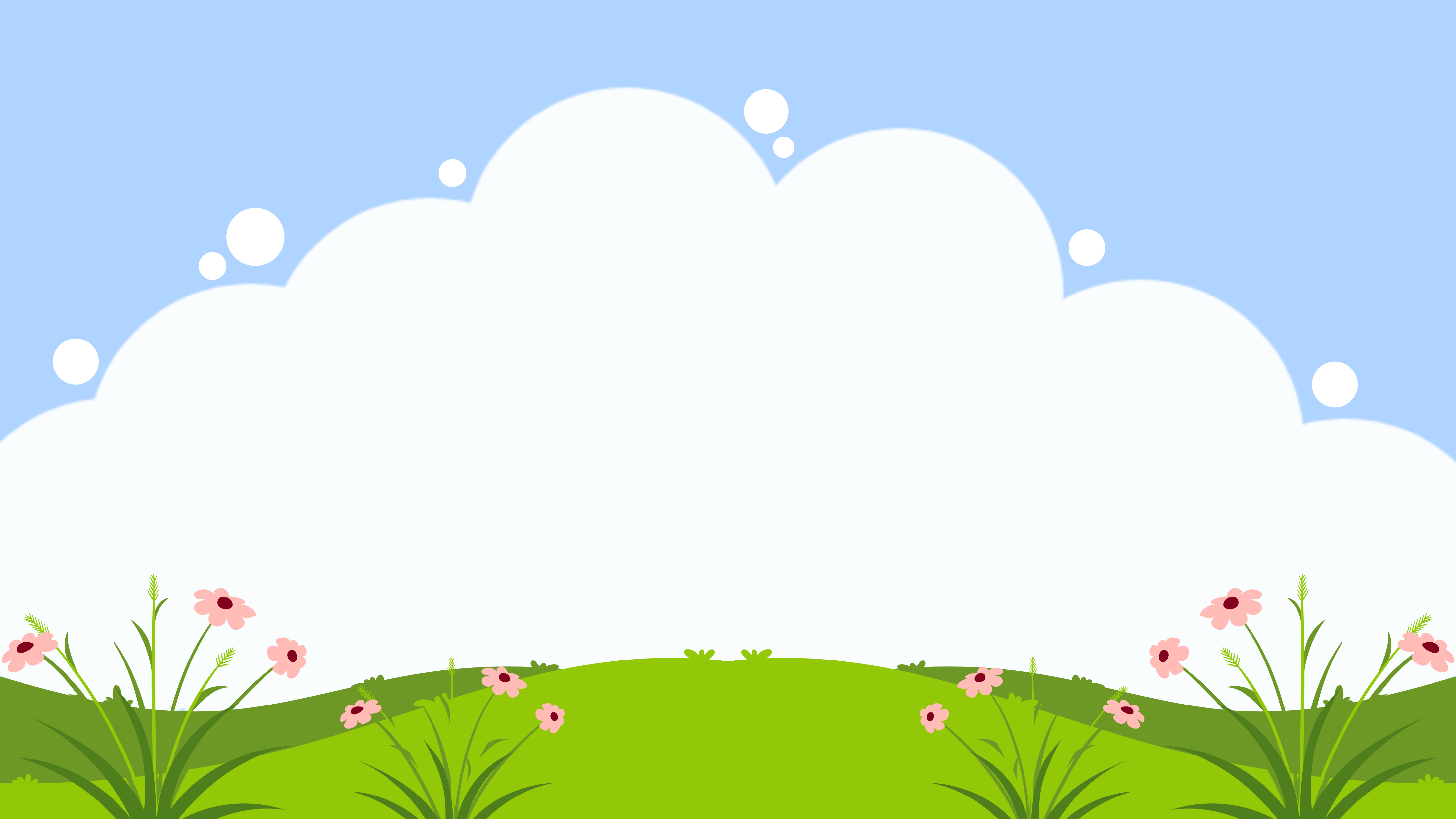 Câu chuyện cho chúng ta bài học gì?
Thảo luận
Câu chuyện cho chúng ta thấy ai cũng phải đối mặt với những khó khăn, thách thức của cuộc sống và điều quan trọng là phải có biện pháp vượt qua khó khăn và kiên trì thực hiện. Như vậy chúng ta mới có được những thành công trong cuộc sống.
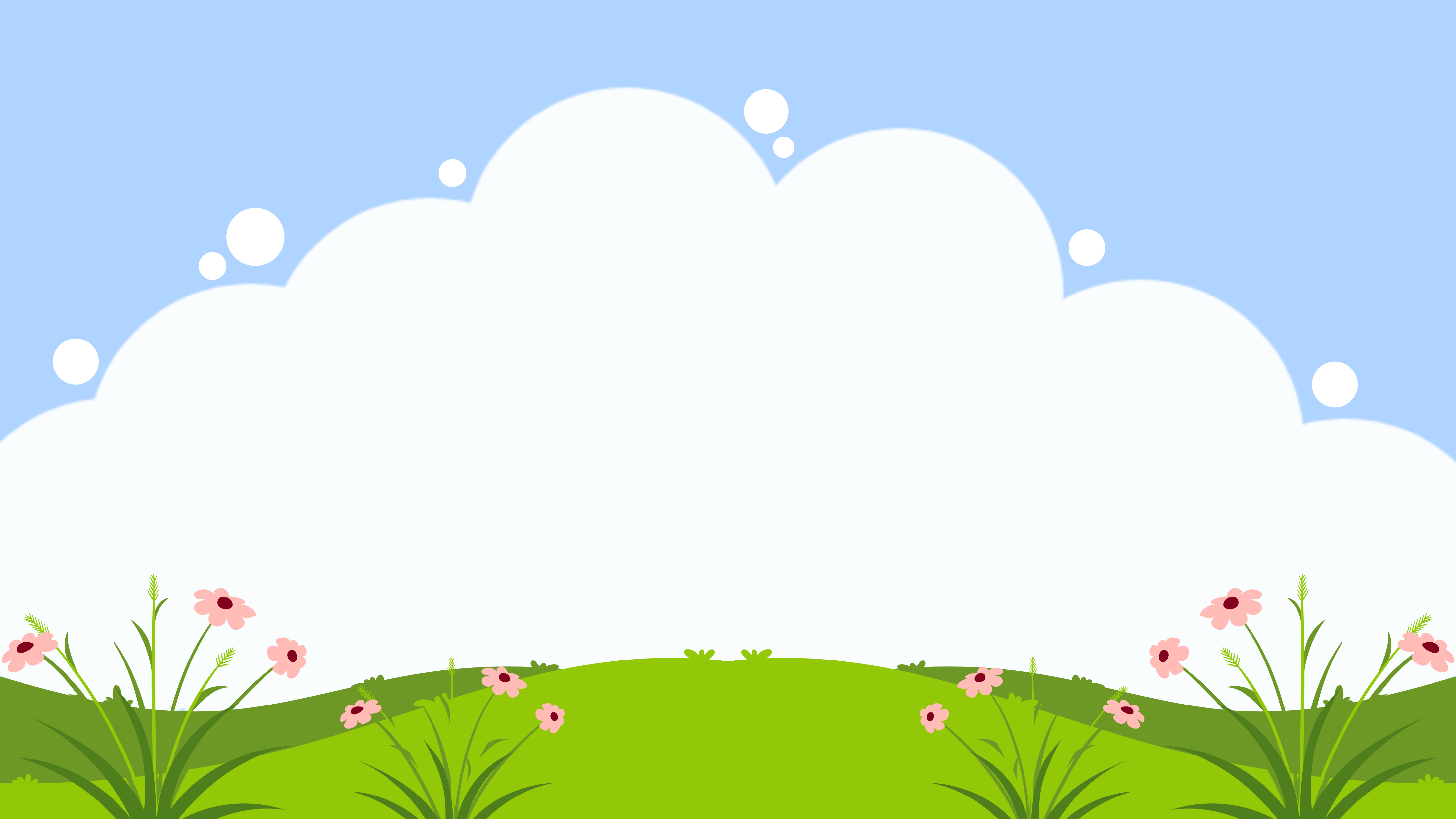 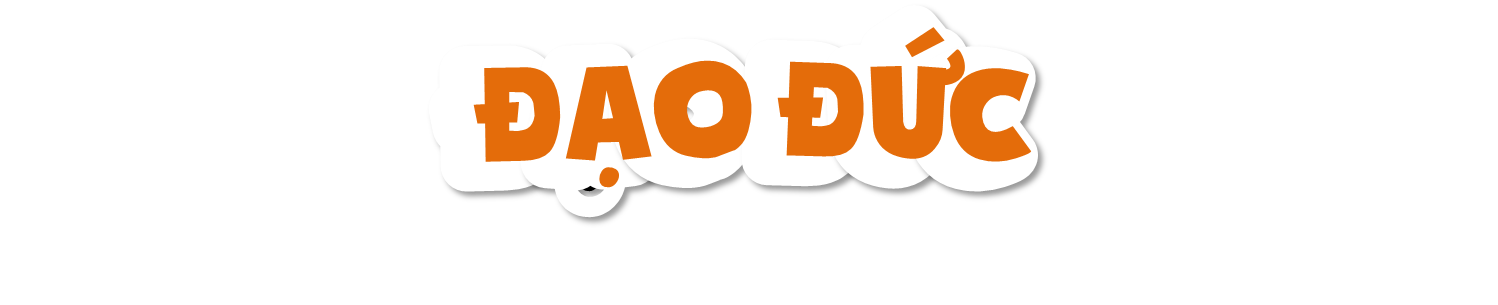 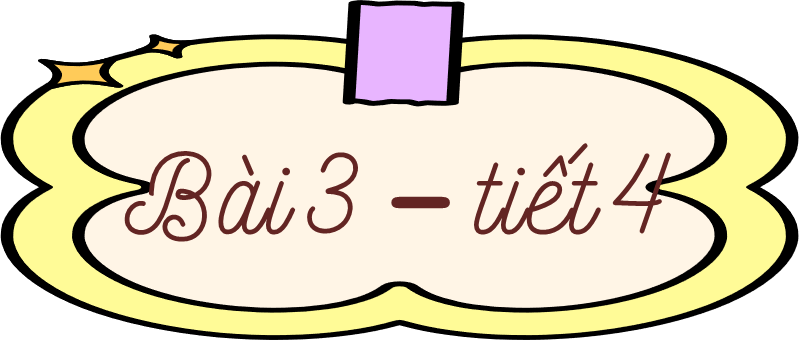 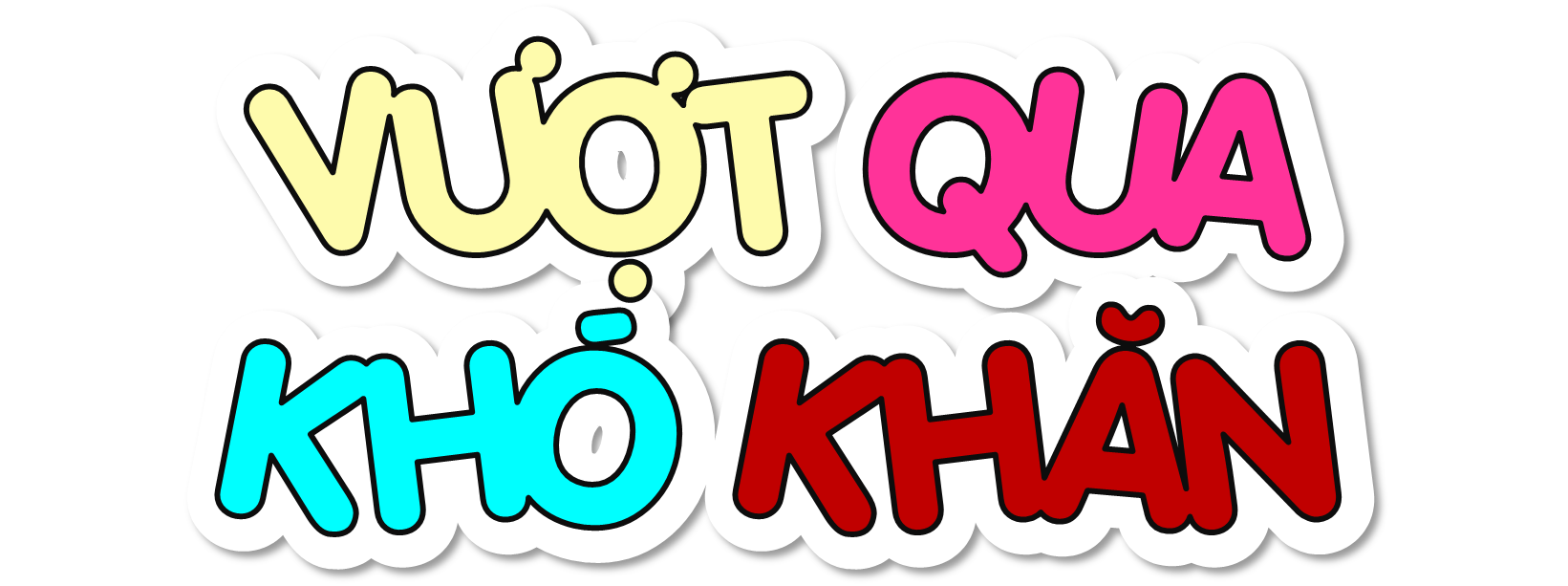 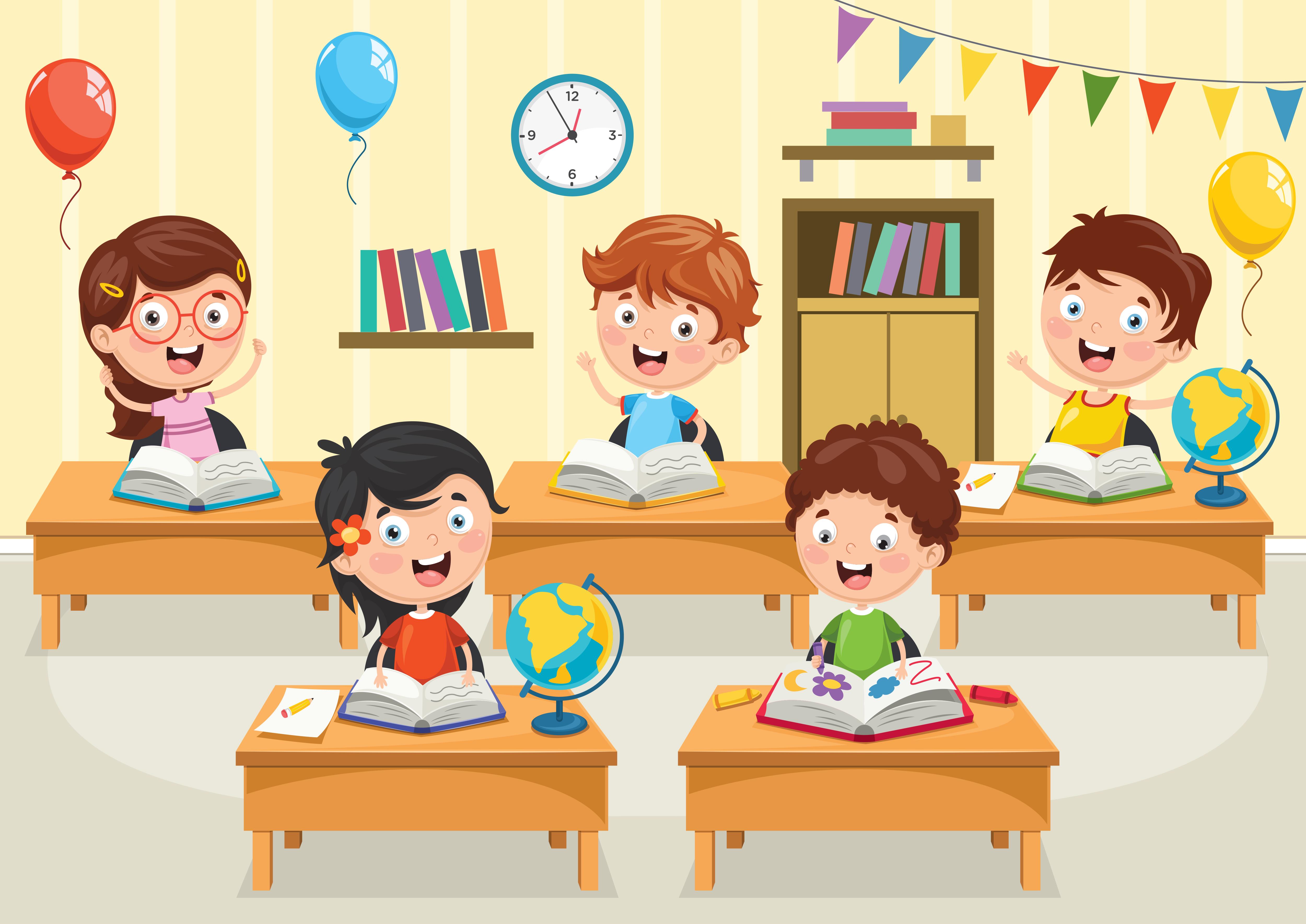 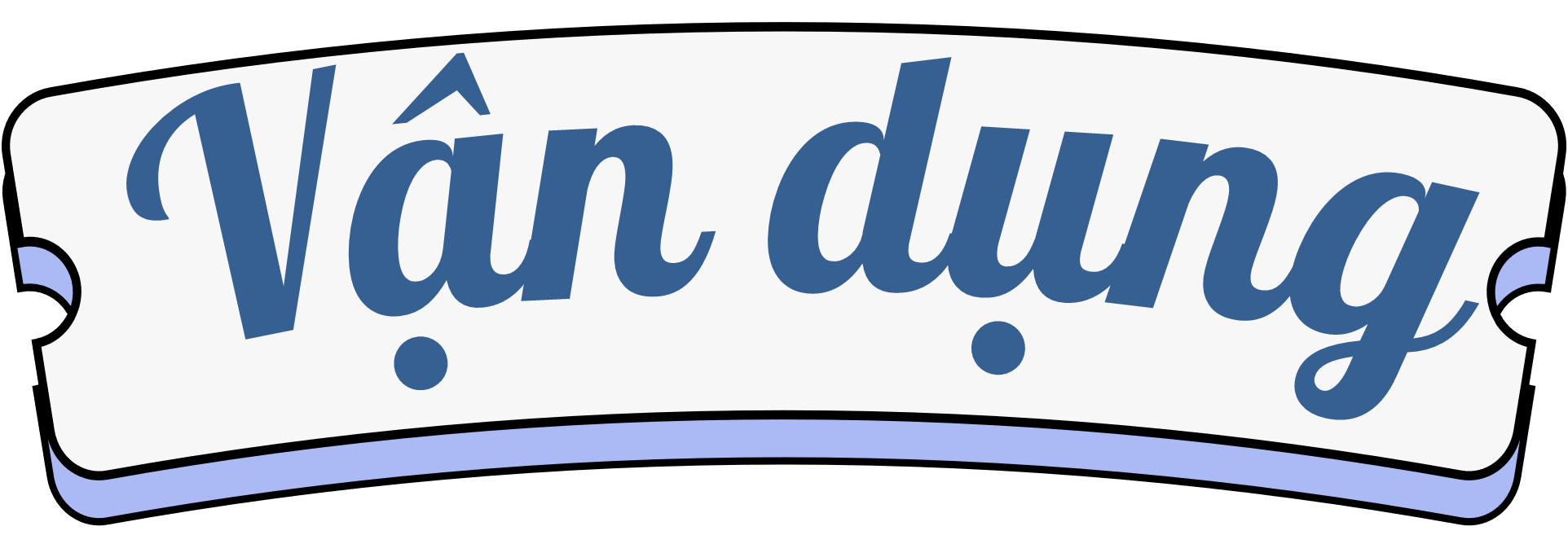 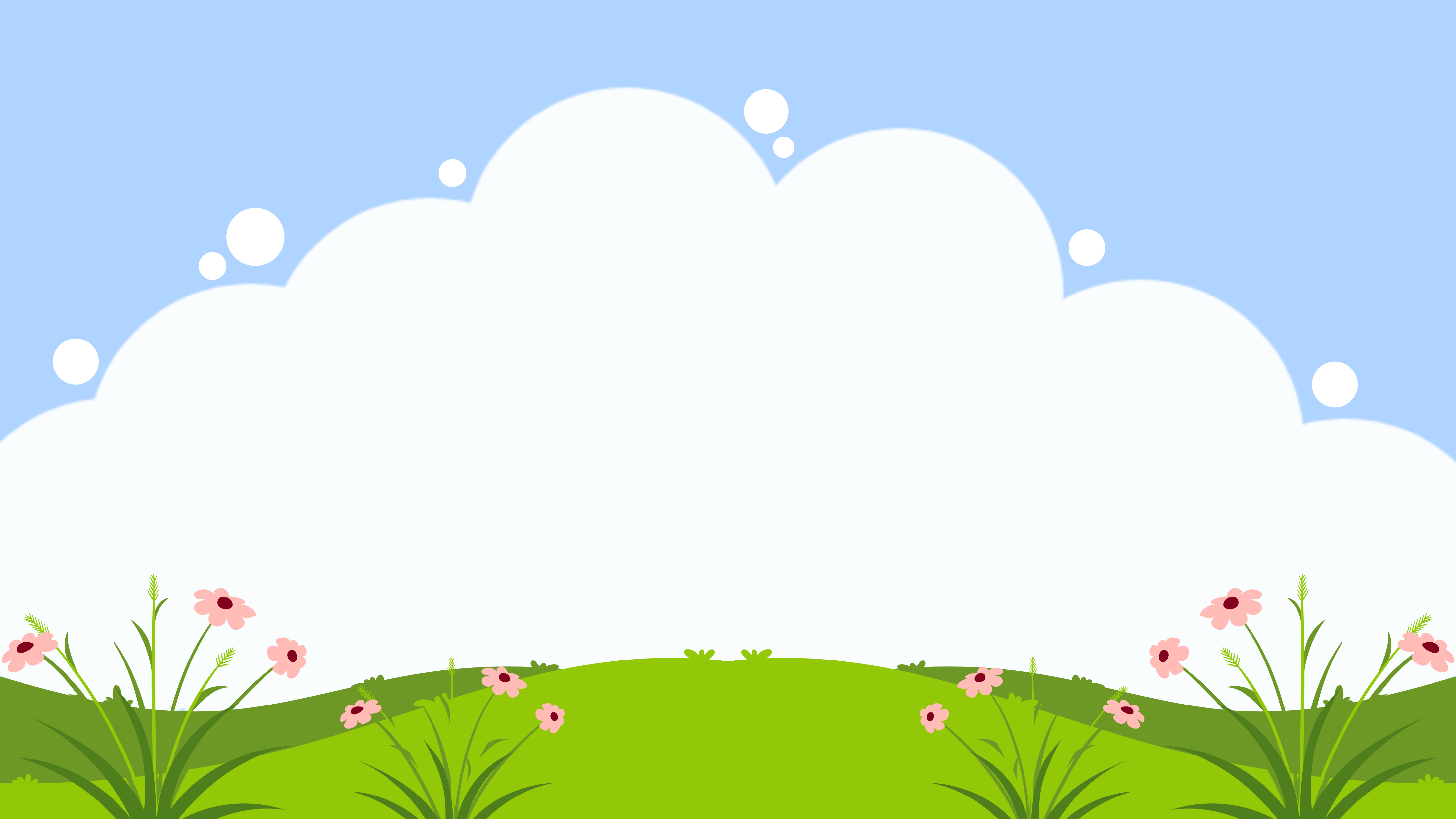 1. Hãy nêu những khó khăn mà em có thể gặp phải và những biện pháp để khắc phục khó khăn đó theo gợi ý sau:
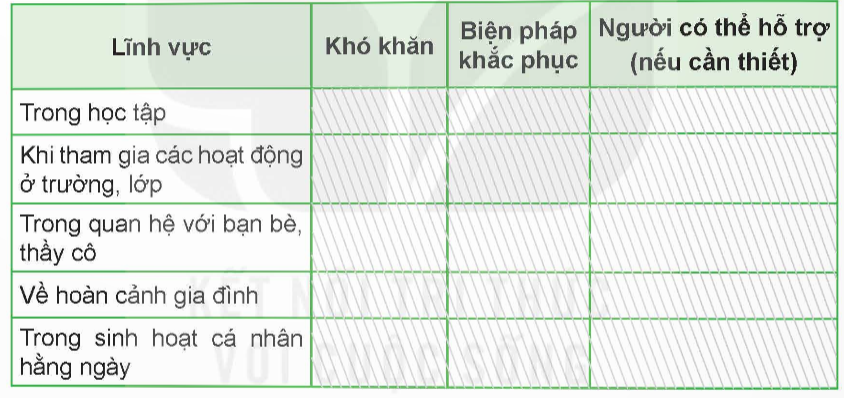 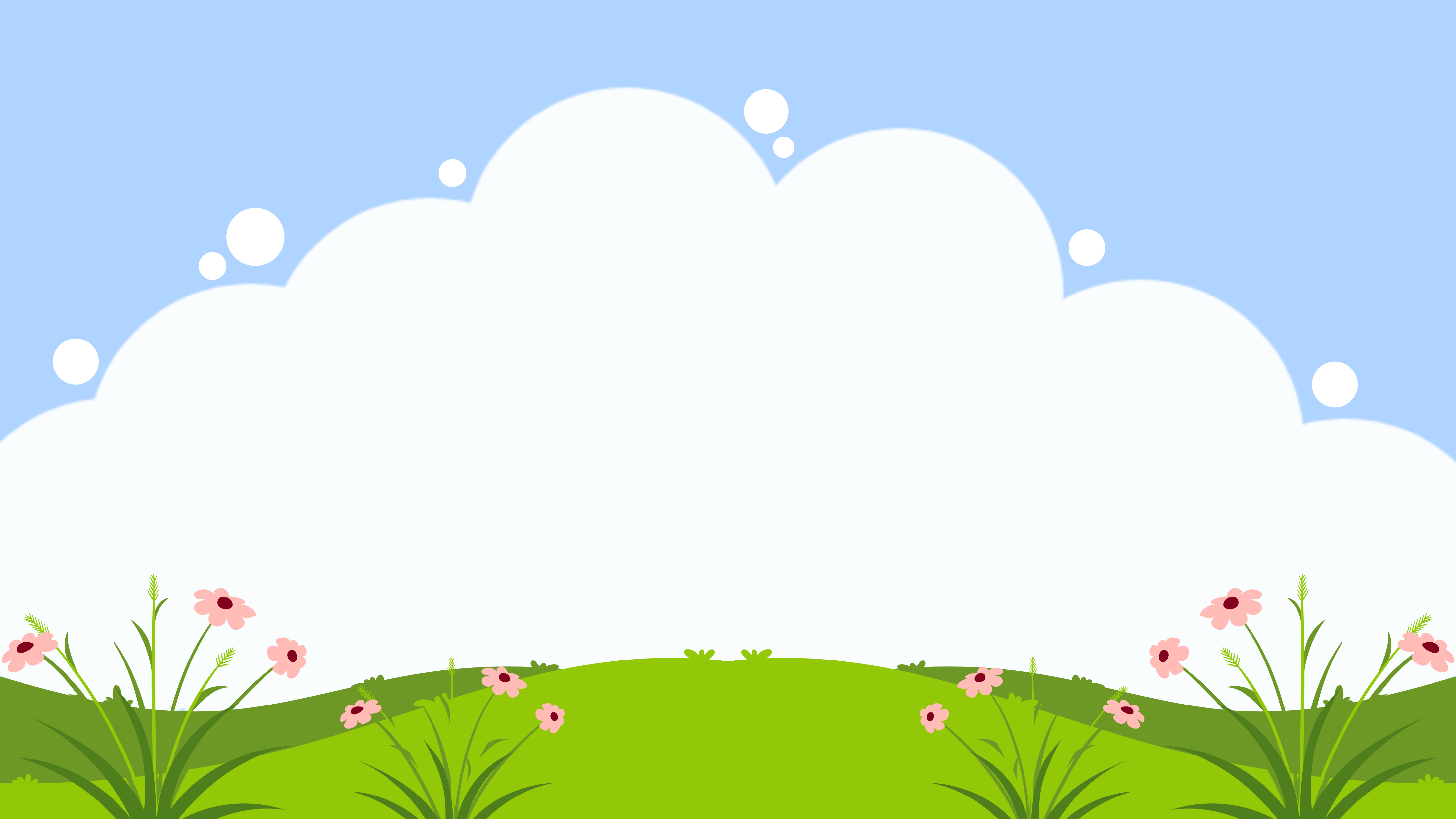 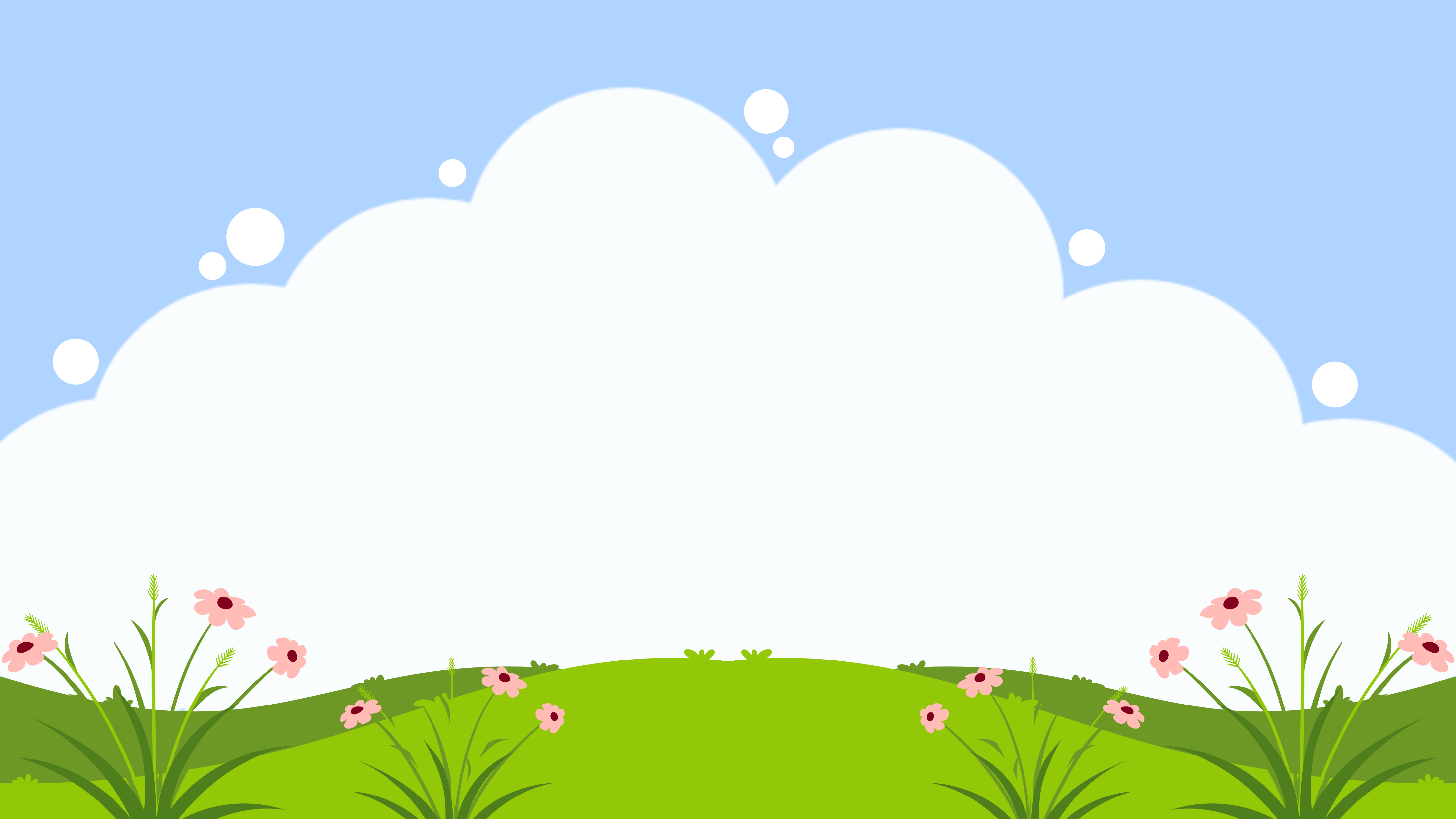 Em hãy tìm hiểu về một tấm gương học sinh vượt khó và chia sẻ với các bạn theo gợi ý:
Giới thiệu về bạn đó và những khó khăn mà bạn đã gặp.
Bạn đã làm gì để vượt qua khó khăn?
Em học được điều gì từ tấm gương đó?
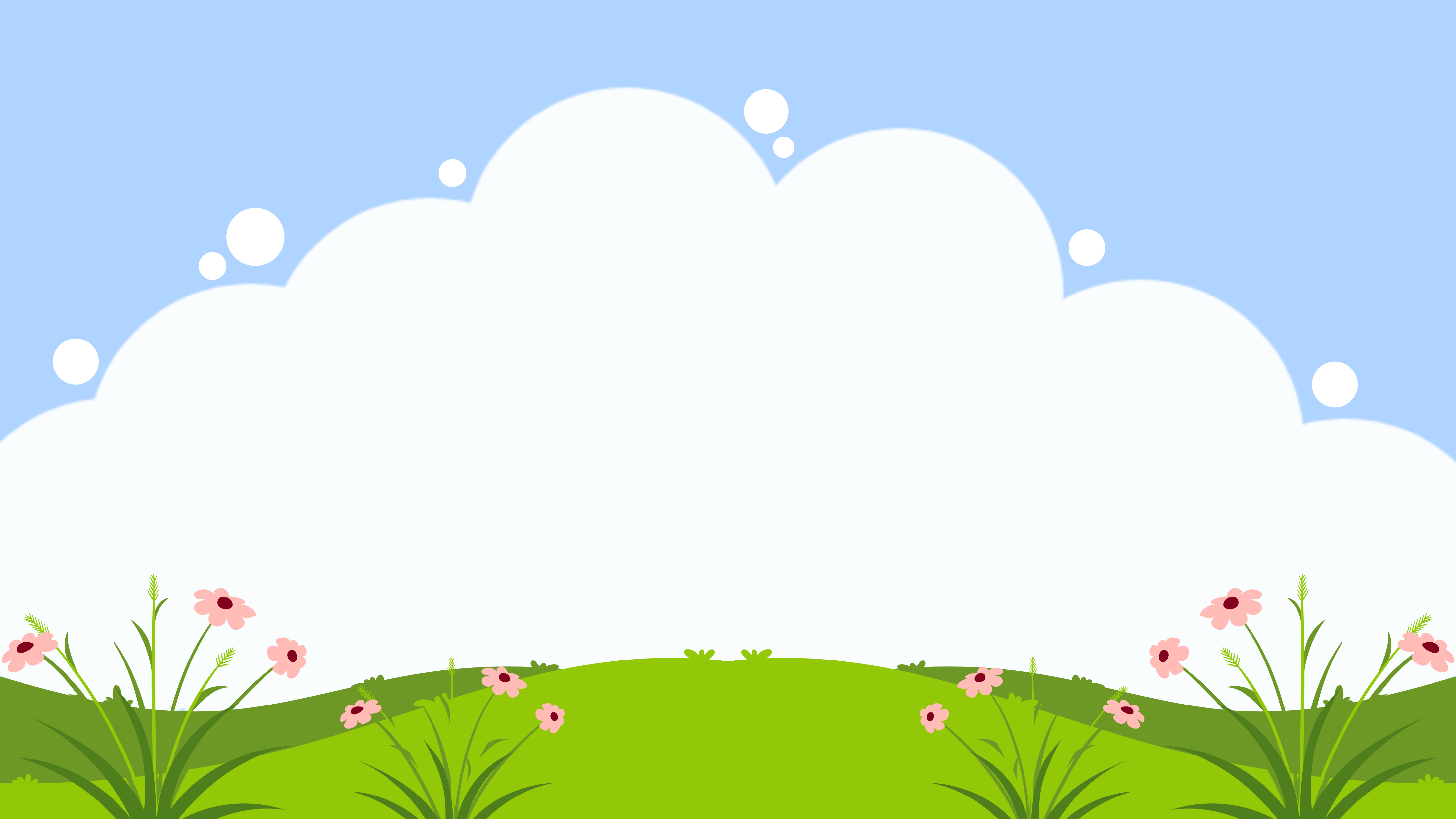 Ví dụ
Bạn A chữ xấu nhất lớp, bạn được cô giáo giúp đỡ. Bạn đã lập kế hoạch luyện chữ hằng ngày, chuẩn bị đầy đủ các phương tiện hỗ trợ cho việc luyện chữ (vở luyện chữ, bút,...). Sau đó, thực hiện theo kế hoạch đã đề ra và chữ bạn đã đẹp hơn. Em học ở bạn tính kiên trì cực của cá nhân, dù nhỏ bé, cũng là sự tiến bộ và dần làm nên sự trưởng thành của em.
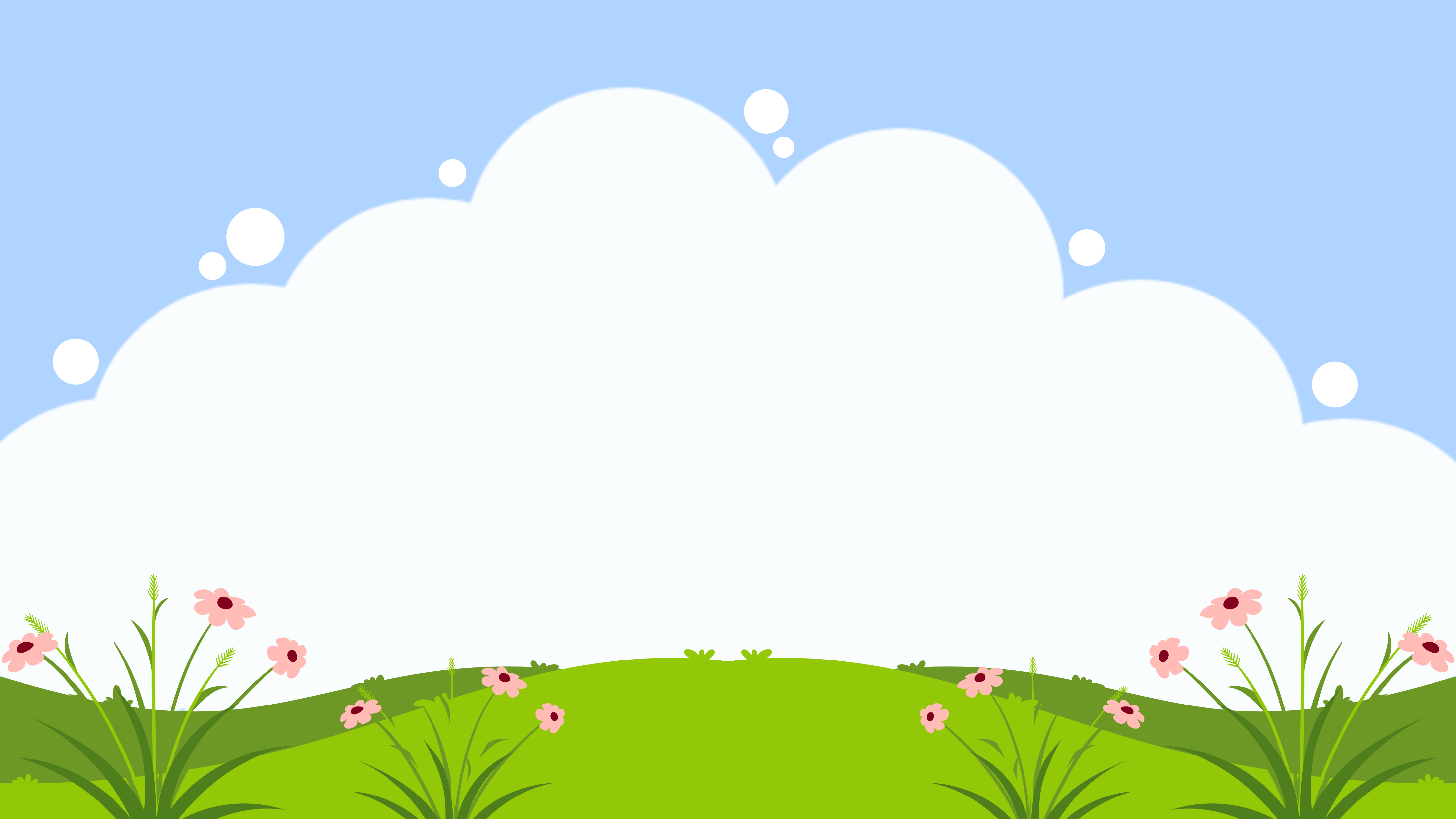 Ví dụ
Bạn B thường xuyên đi học muộn, cô giáo hay nhắc nhở và liên hệ cha mẹ bạn. Bạn đã điều chỉnh thời gian sinh hoạt hằng ngày, đặt ra kế hoạch đi ngủ và thức dậy đúng giờ. Kiên trì thực hiện theo kế hoạch đó bạn đã đi học đúng giờ.
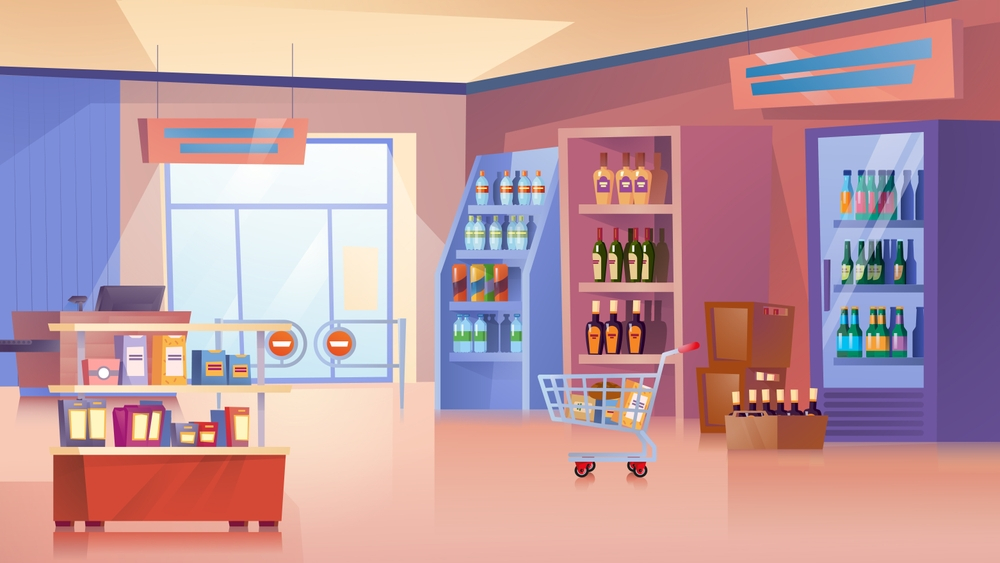 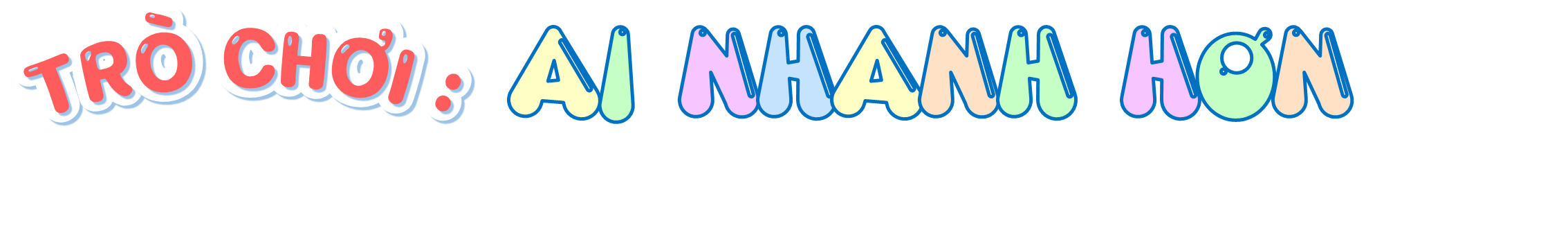 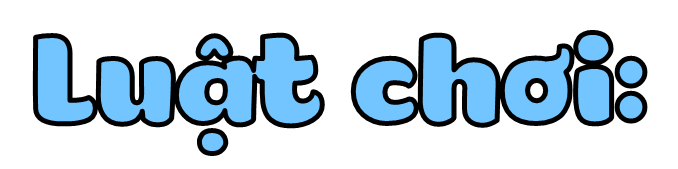 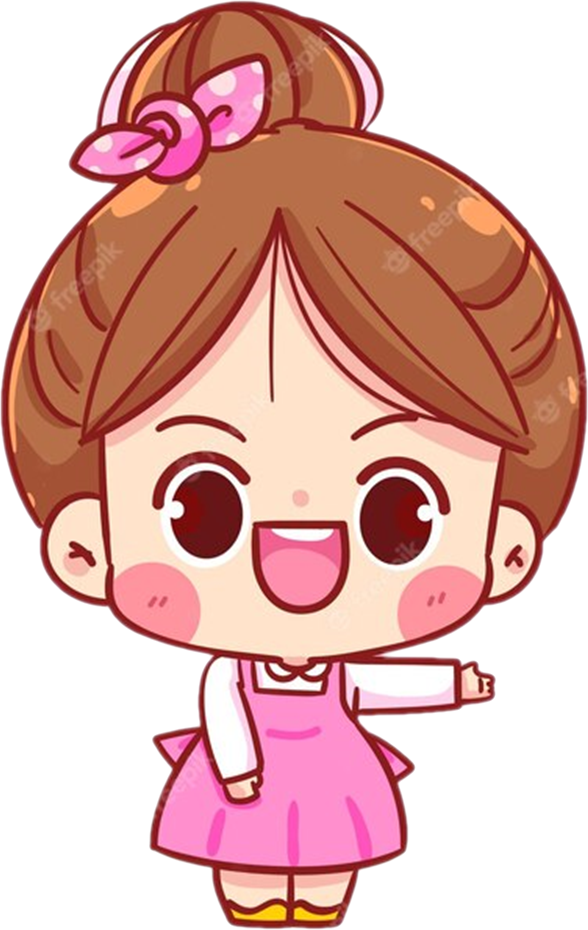 Hãy cùng lắng nghe cô giáo đọc câu hỏi và trả lời câu hỏi bằng cách giơ tay. Bạn giơ tay nhanh nhất và đưa ra đáp án đúng sẽ chiến thắng.
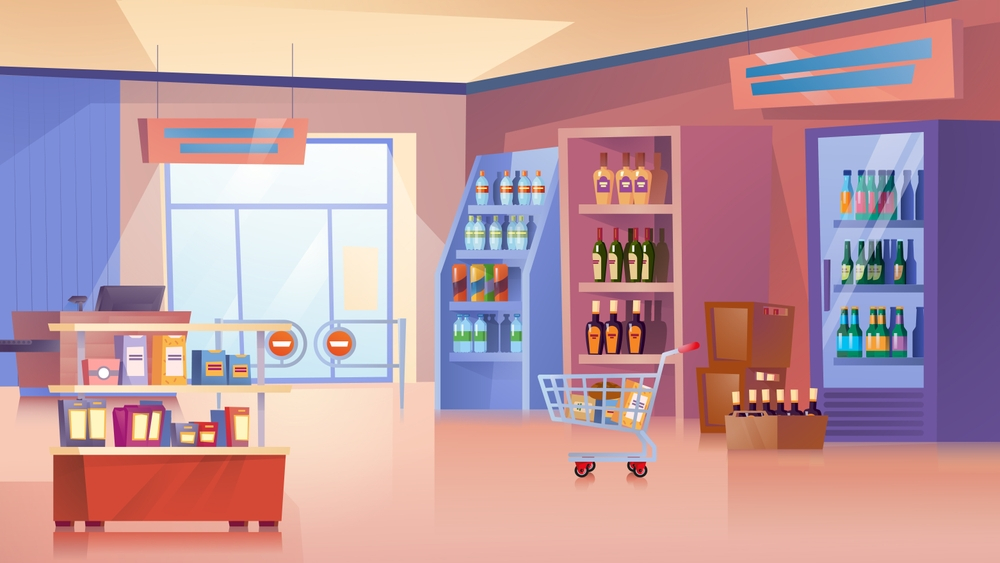 Khi gặp một bài tập khó, em sẽ làm thế nào?
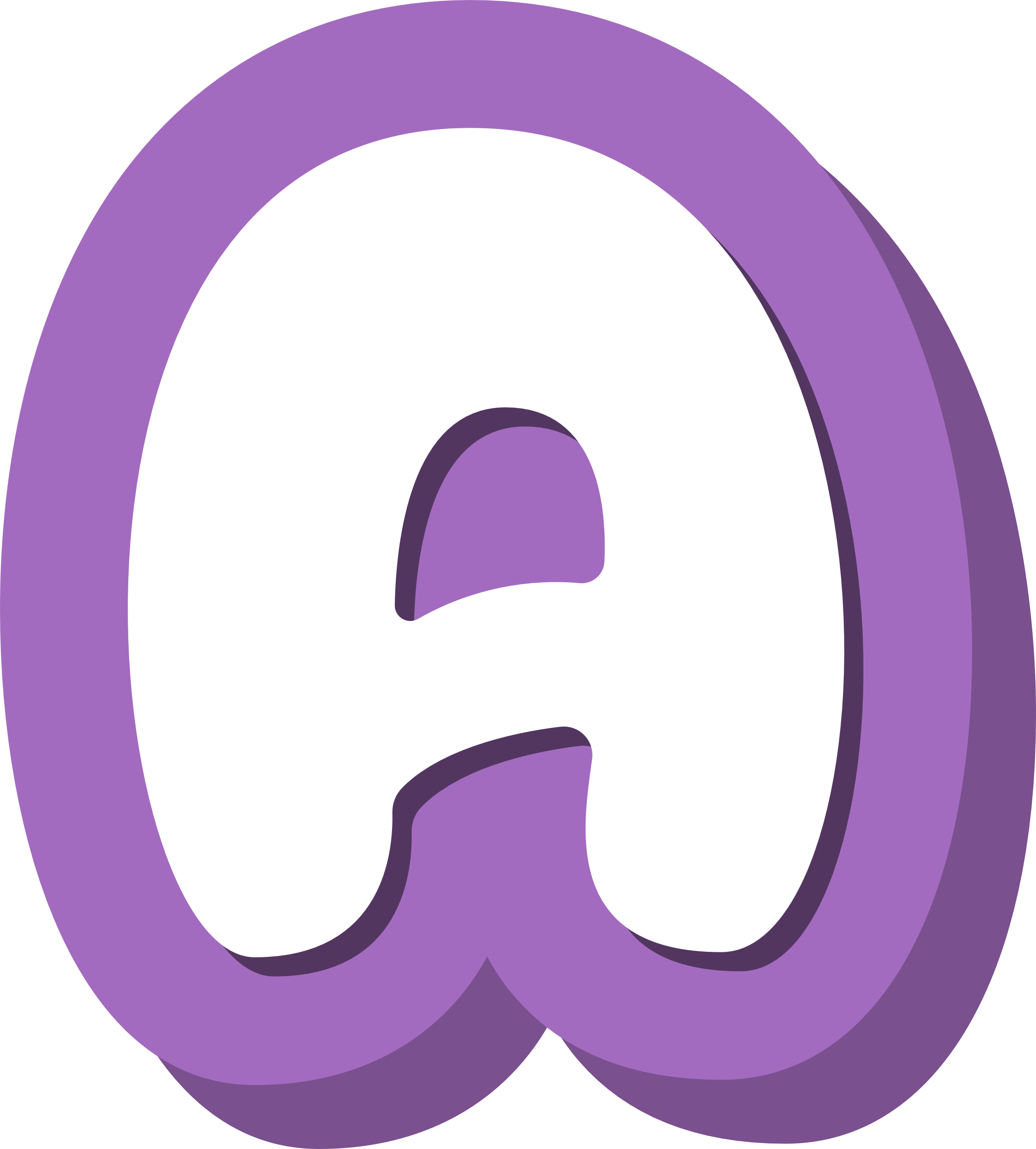 Chép bài của bạn.
Tự suy nghĩ, cố gắng hoàn thành.
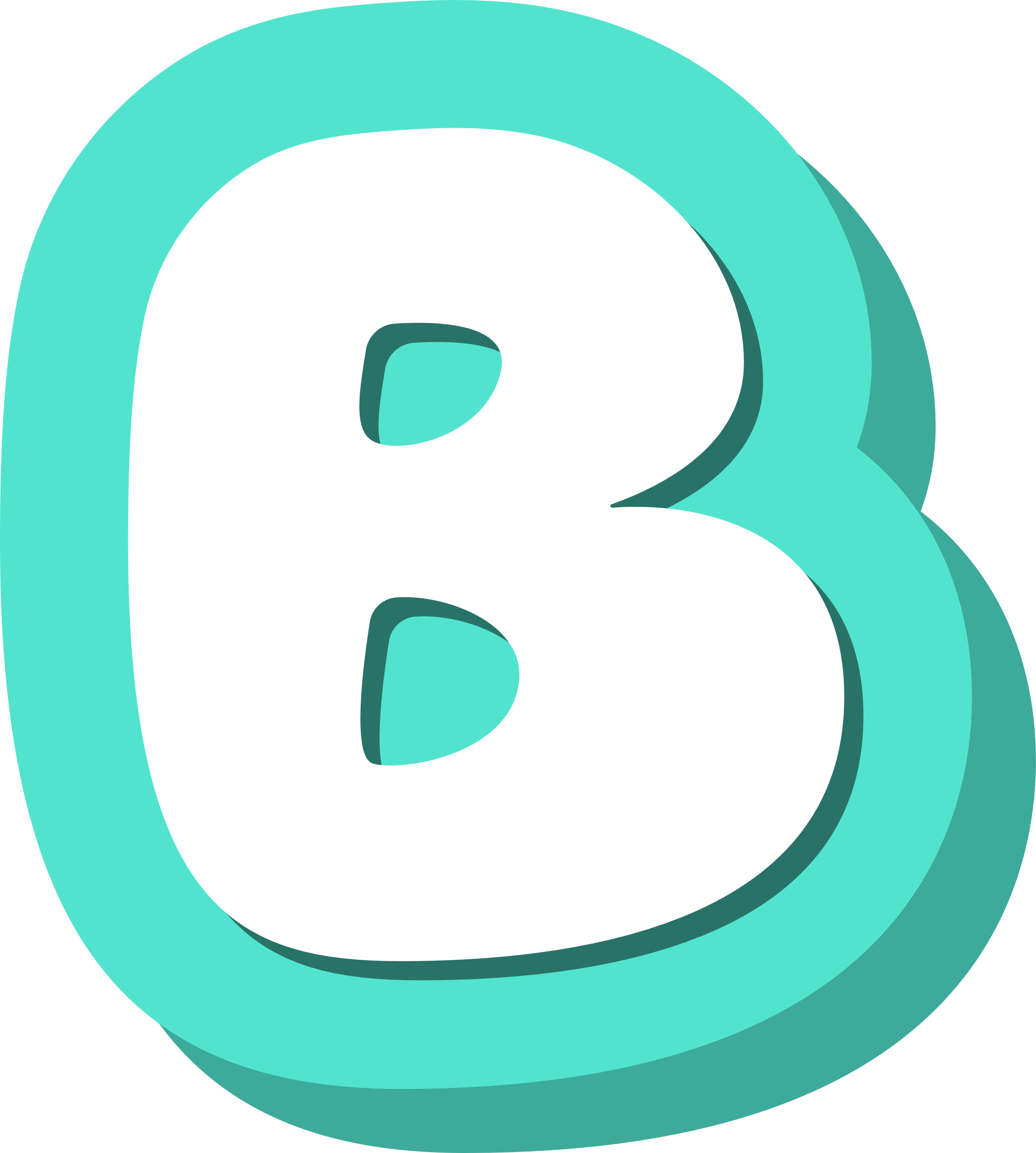 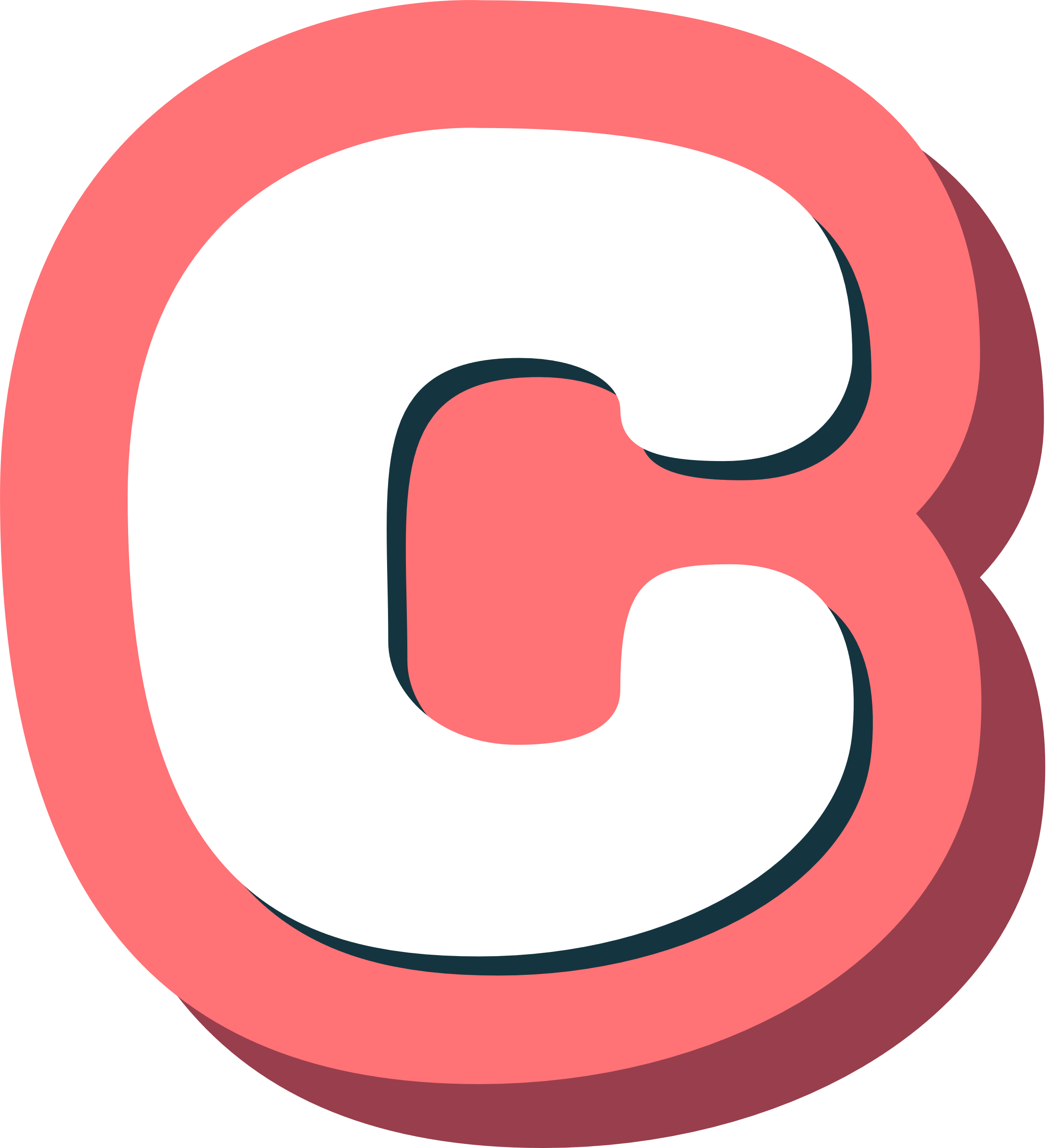 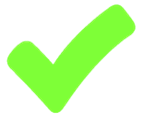 Bỏ qua, không làm.
Nhờ người khác làm hộ.
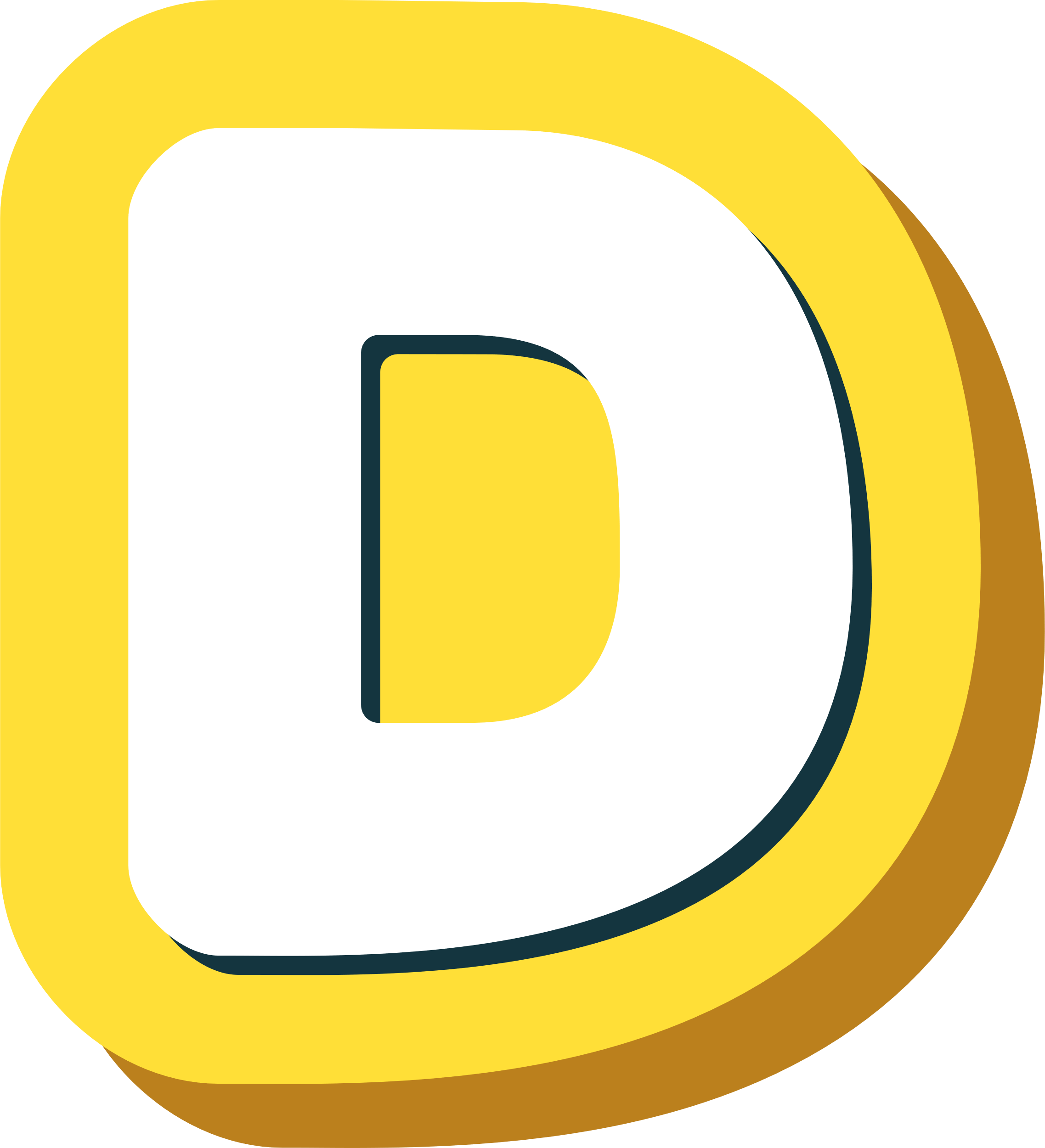 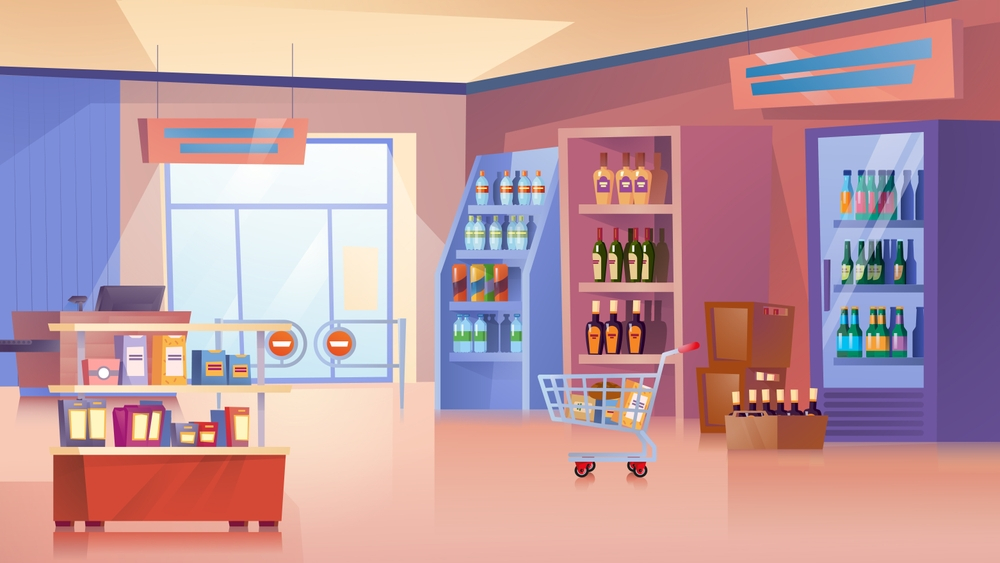 Câu ca dao, tục ngữ nào thể hiện sự kiên trì vượt qua khó khăn?
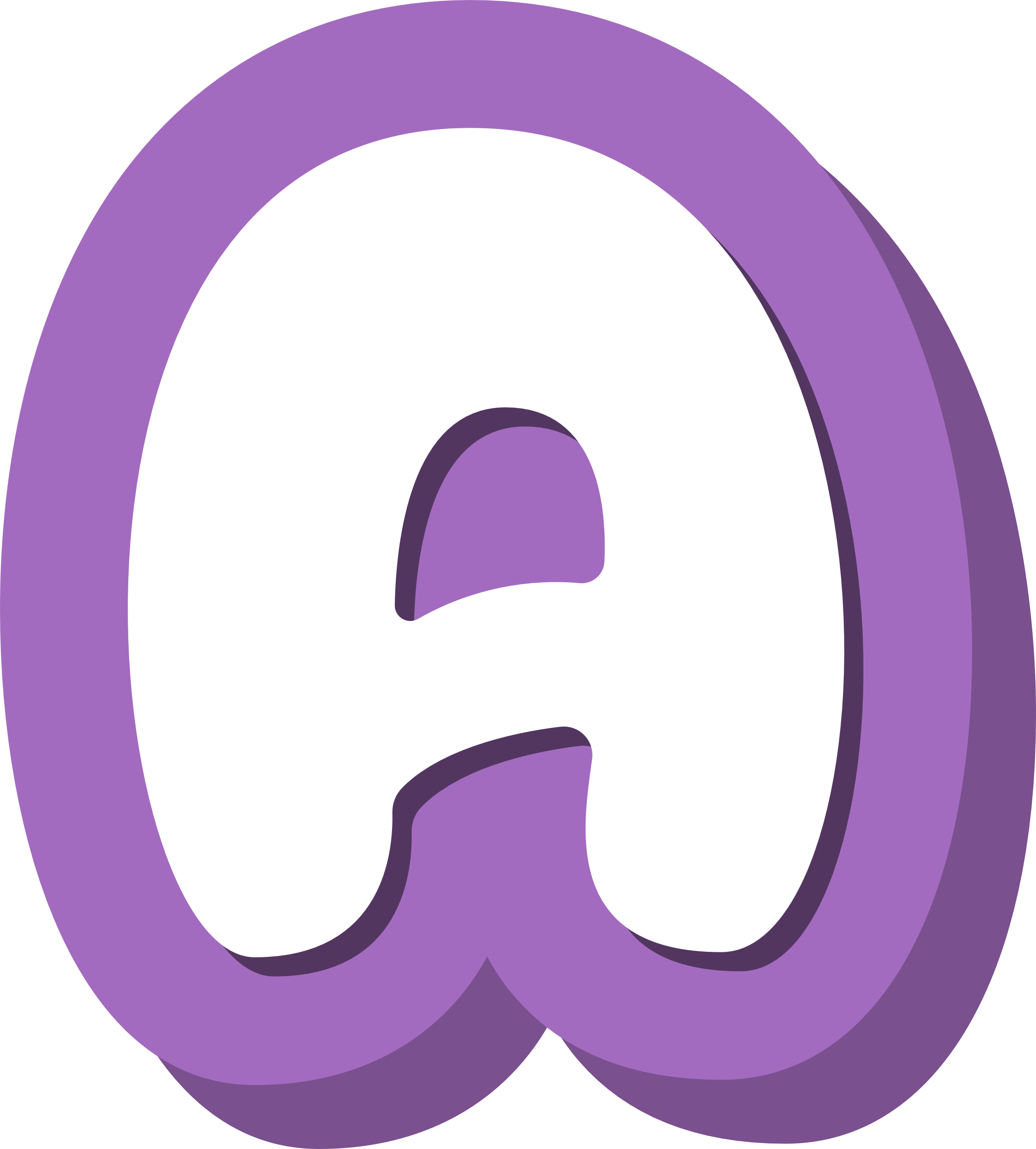 Bụng đói đầu gối phải bò.
Bụng làm dạ chịu.
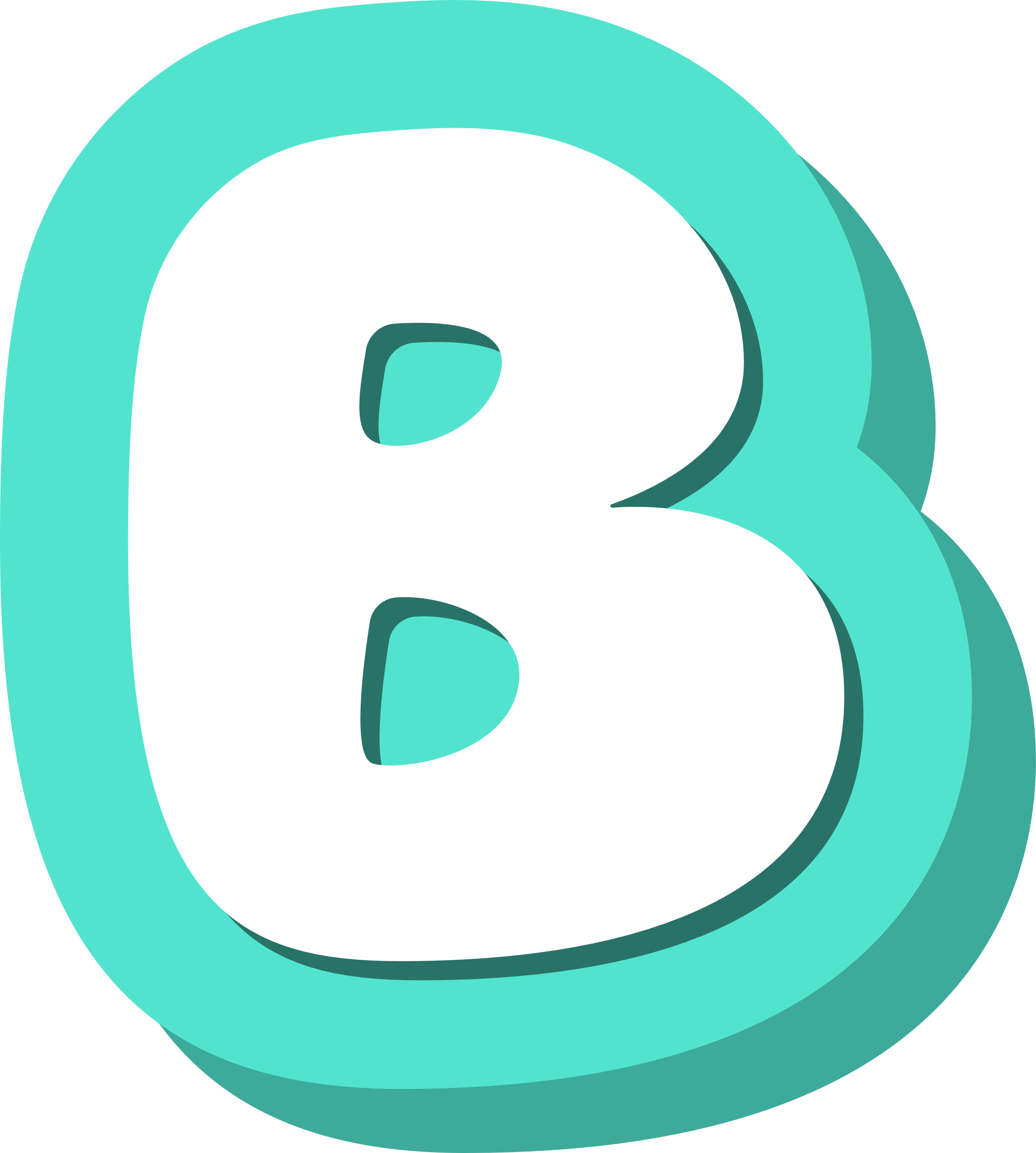 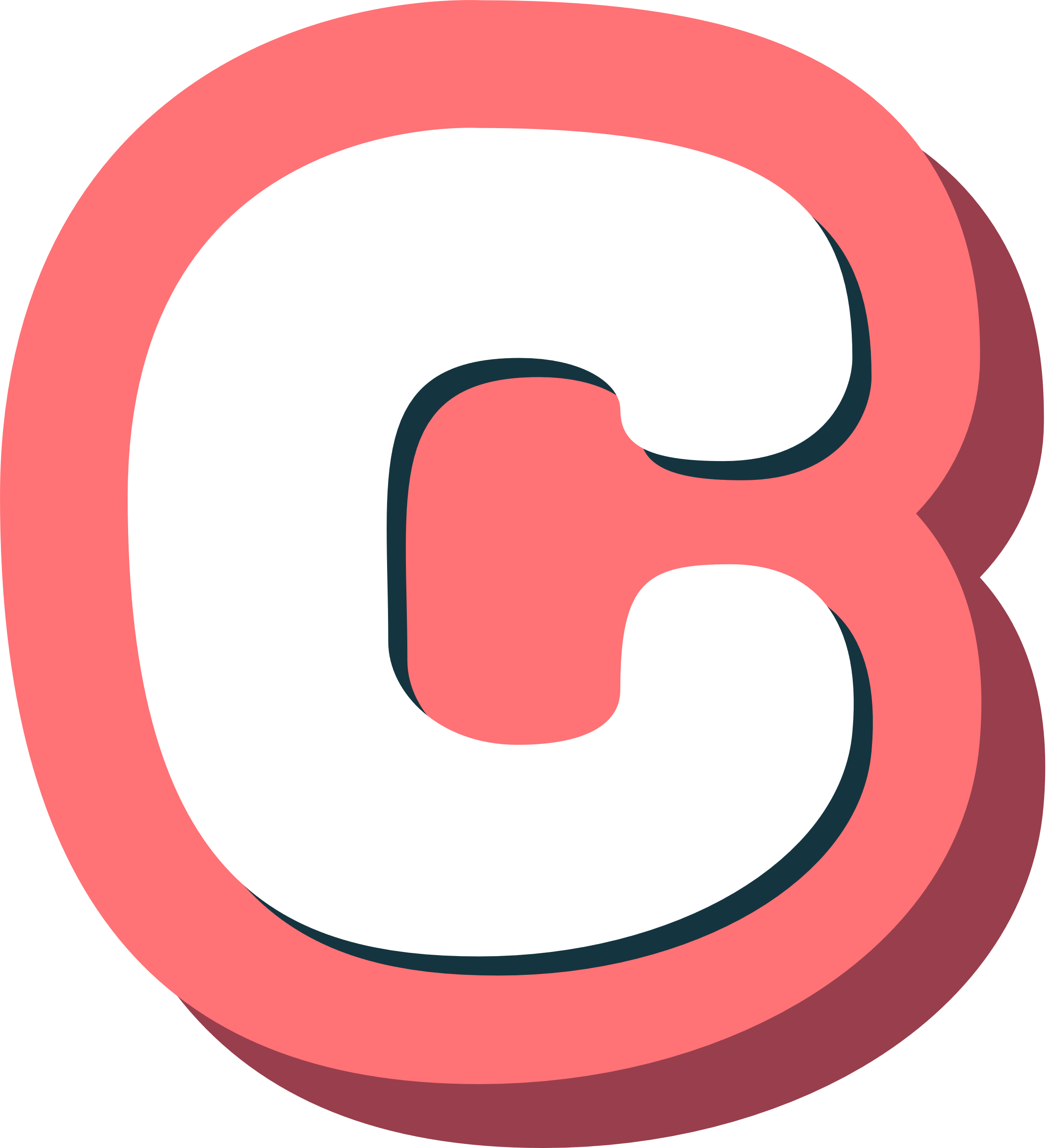 Ăn có nơi, làm có buổi.
Chớ thấy sóng cả mà ngã tay chèo.
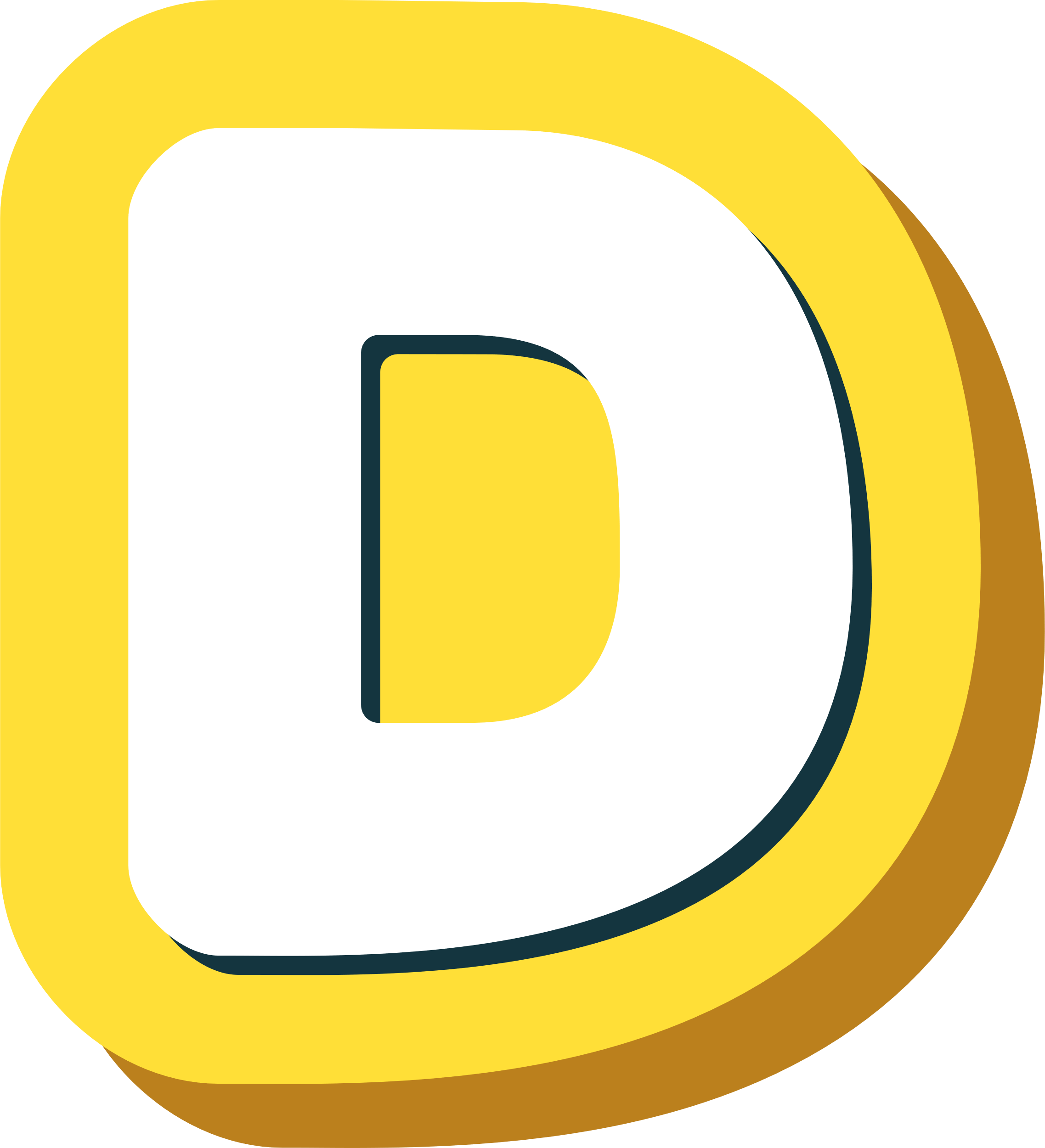 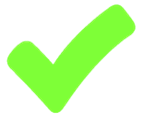 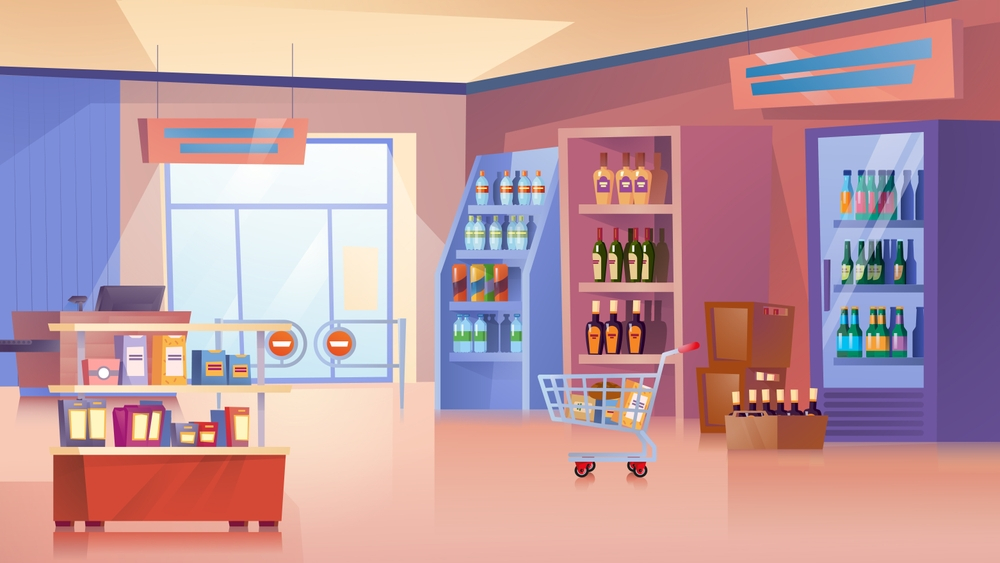 Đâu là thái độ cần có khi gặp khó khăn?
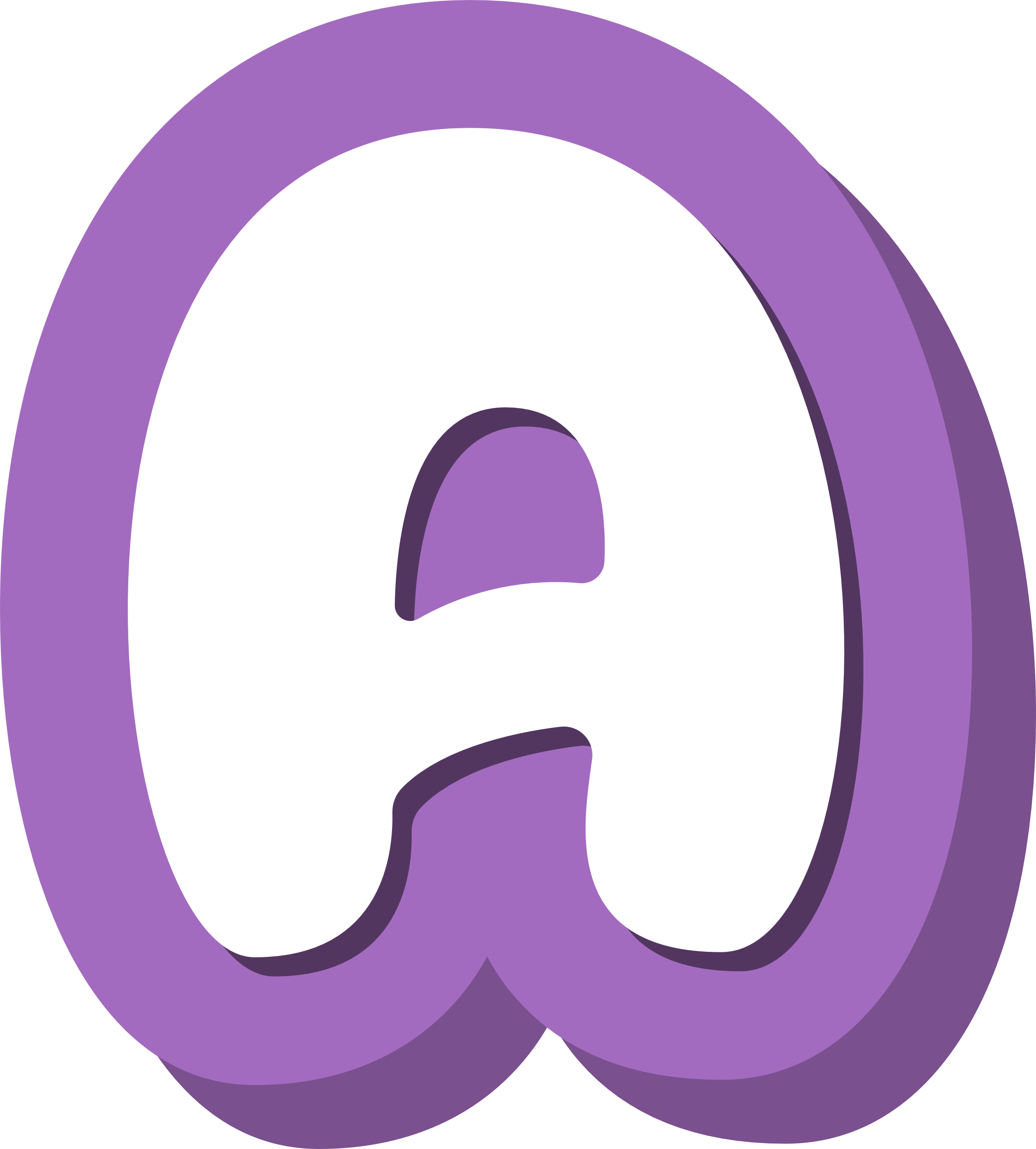 Không làm gì và hi vọng khó khăn qua đi.
Sợ hãi, nản chí, không muốn hành động
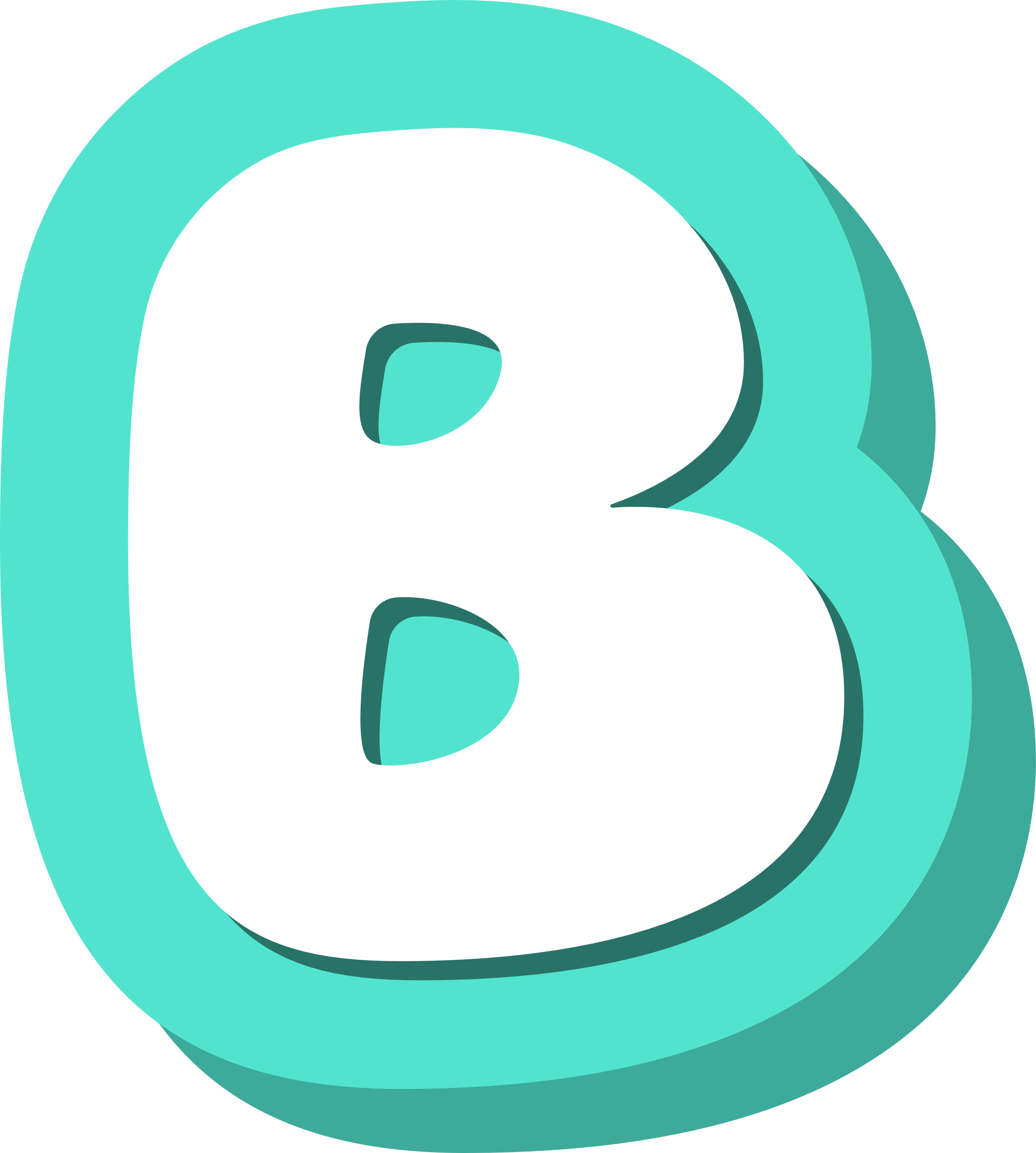 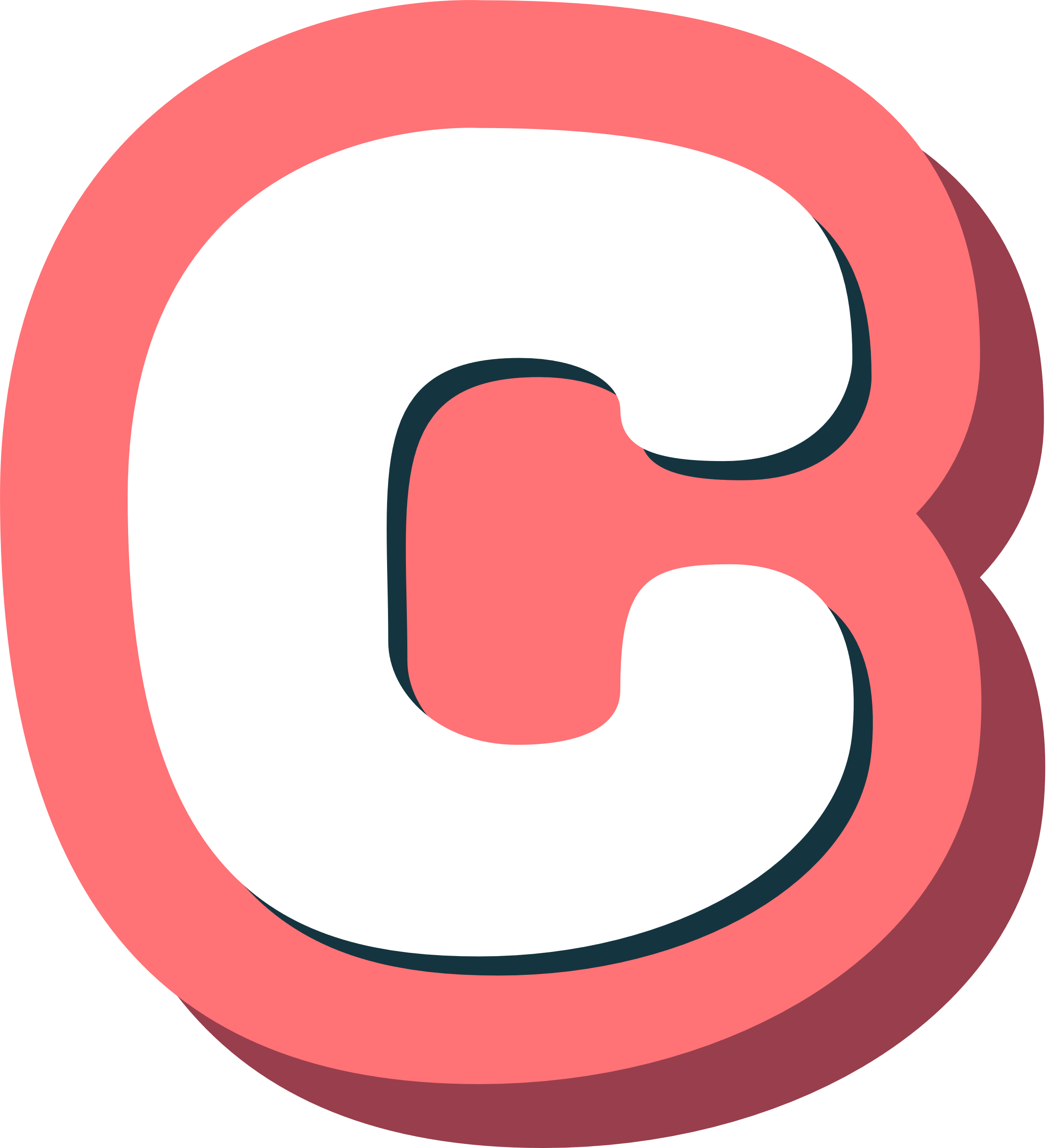 Bình tĩnh suy nghĩ cách giải quyết.
Không làm gì và hi vọng khó khăn qua đi.
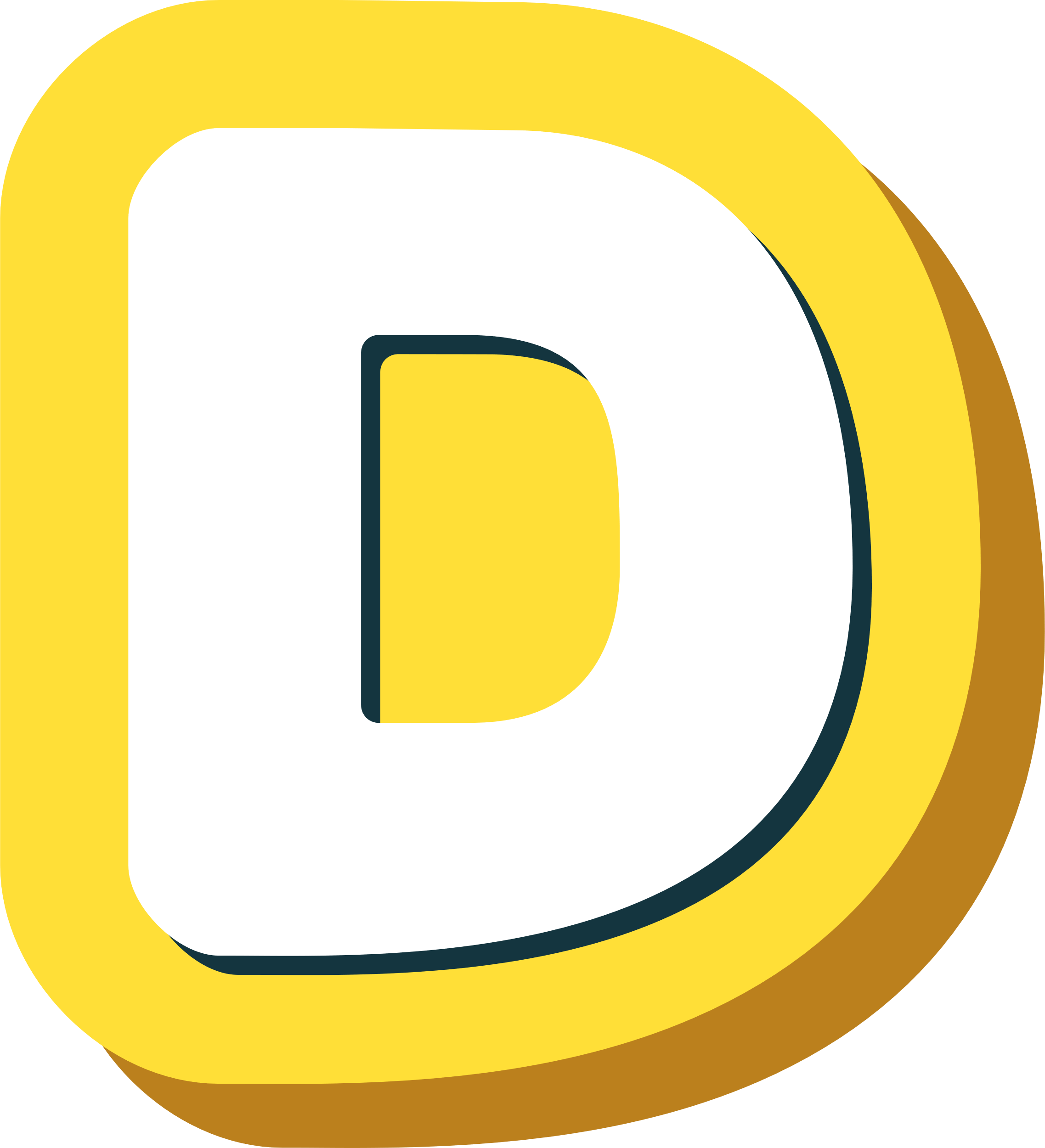 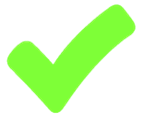 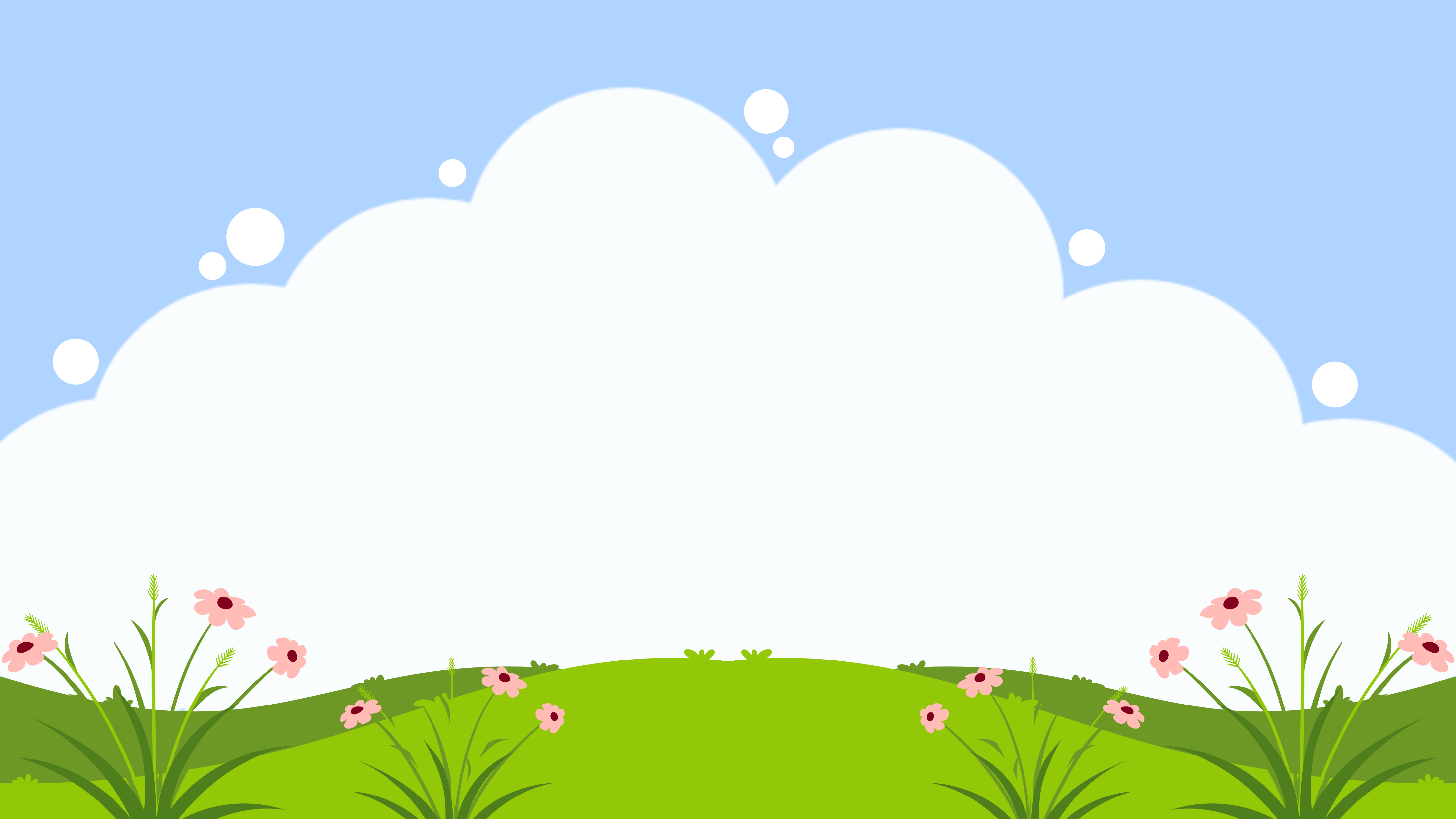 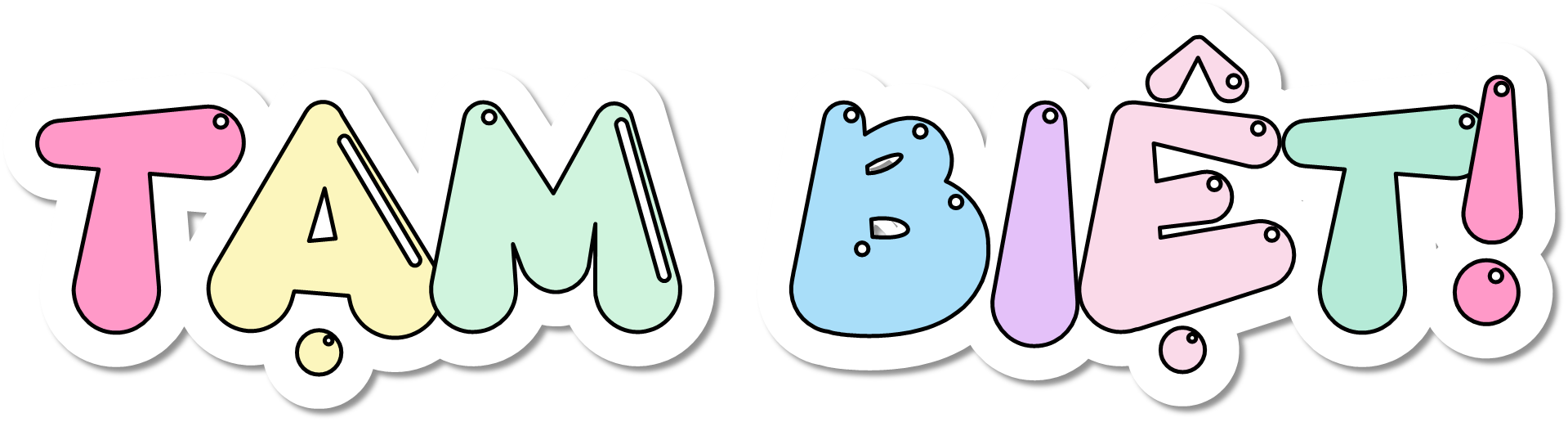